وكالة الجامعة للدراسات العليا والبحث العلمي تنظم ندوة بعنوان "برامج الدراسات العليا المشتركة في جامعة المجمعة: رؤية اشراقية"
دعوة


برعاية سعادة وكيل الجامعة للدراسات العليا والبحث العلمي
الدكتور/محمد بن عبدالله الشايع
 تتشرف وكالة الجامعة للدراسات العليا والبحث العلمي وعمادة الدراسات العليا
بدعوة أصحاب السعادة عمداء الكليات ورؤساء الأقسام العلمية ووكلاء الكليات للدراسات العليا وأعضاء هيئة التدريس لحضور ندوة
"برامج الدراسات العليا المشتركة في جامعة المجمعة: رؤية اشراقية"
يوم الأربعاء 17 محرم 1435 هـ الموافق 20 نوفمبر 2013م
الساعة الحادية عشر صباحا
بقاعة التشريفات بمبنى مجمع الكليات
(علما بأن فعاليات الورشة سوف تنقل إلى كلية التربية للبنات بالمجمعة)
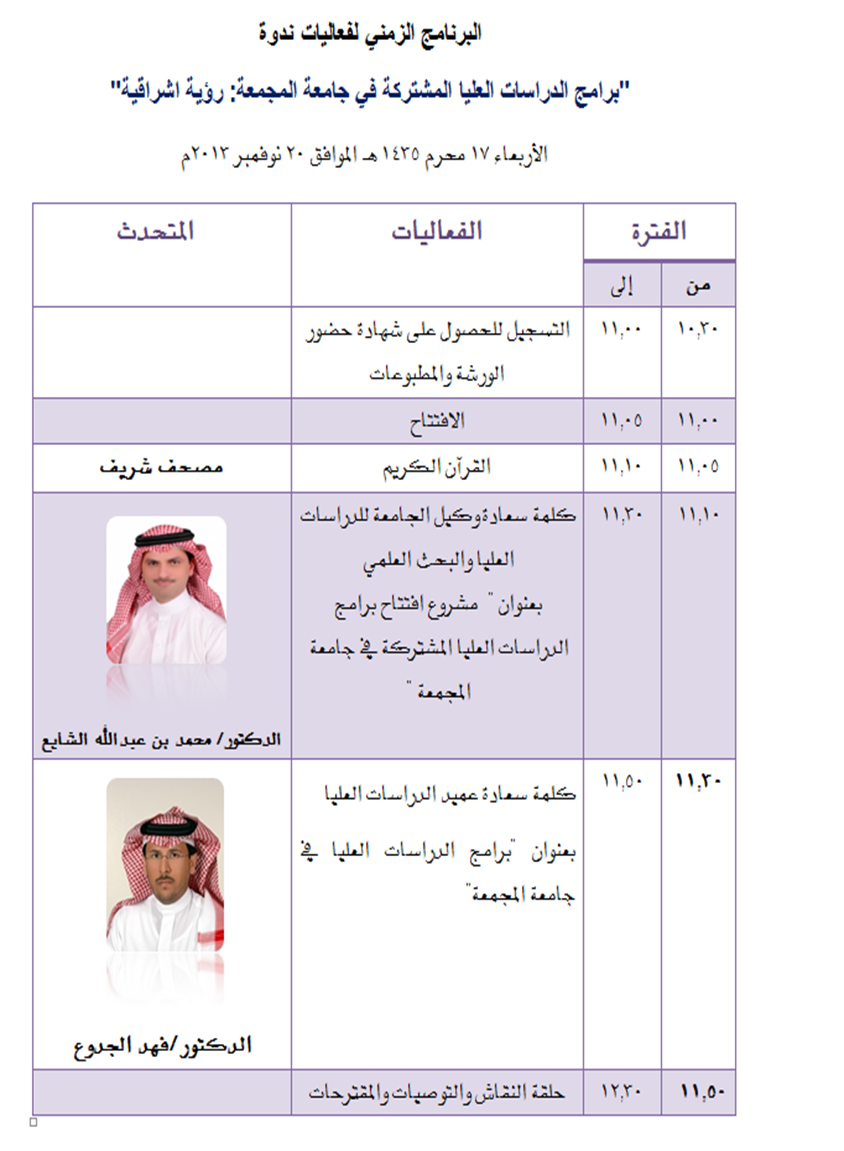